August 2nd 2018
Youth Ministry Planning Meeting
Agenda
Opening Prayer
Calendar Finalization and Approval
Organizational and Program Discussion
Closing Prayer
2 Rid yourselves, therefore, of all malice, and all guile, 
insincerity, envy, and all slander. 2 Like newborn infants, 
long for the pure, spiritual milk, so that by it you may grow
into salvation— 3 if indeed you have tasted that the Lord
is good.4 Come to him, a living stone, though rejected 
by mortals yet chosen and precious in God’s sight, and 
5 like living stones, let yourselves be built  into a spiritual house, 
to be a holy priesthood, to offer spiritual sacrifices acceptable 
to God through Jesus Christ.

2 Peter 1:1-5
33
YOUTH MINISTRY MISSION STATEMENT
The mission of our Youth Ministry Programs is to connect, nurture and sustain families through engaging, relevant, and age-appropriate youth and family ministry programming. We accomplish this by learning about our families’ needs, concerns and challenges. We respond to these needs with a strategy that is informed by their participation and our Faith. In this way, our programs integrate our youth and families in to the life of our community and our Faith.

YOUTH MINISTRY VISION STATEMENT
Through effective, vibrant ministry our families will grow to live Christ-centered, healthier, happier, and fulfilling lives.
Proposed Youth Ministry Structure
Leadership Committee
Clergy
Development
Fundraising
Volunteering
Marketing
Development
Process
Roles and Responsibilities
Identify Areas for Growth
Opportunities to build awareness and involvement within church community, metropolis and broader Watertown community.
Connect Ministry Teams with Resources
Speakers, Community Programs, Spiritual Programming, etc.
Advancement of Programs
Work with ministry teams to develop new events, activities, and programming to meet the needs of their participants.
Fundraising
Roles and Responsibilities
Works with Ministries to Develop and Set Financial Goals
Develop Fundraising Opportunities for Ministries
Works with PC to manage funds and projects
Organizing Our Community
Volunteering
Roles and Responsibilities
Work with Ministry Teams to Recruit Volunteers 
Identify Potential Volunteers (based on skill set, etc.)
Volunteer Management
Safety
Marketing
Example Work Flow
Roles and Responsibilities
Management of content for newsletter, bulletin, website, social media, etc.
Works to ensure that announcements and information is disseminated accurately and evenly across all platforms.
Proposed Youth Ministry Structure
Ministry Teams
Roles and Responsibility

Program Direction and Development
Participant Engagement and Development
Monthly Meeting Oversight
Community Engagement
33
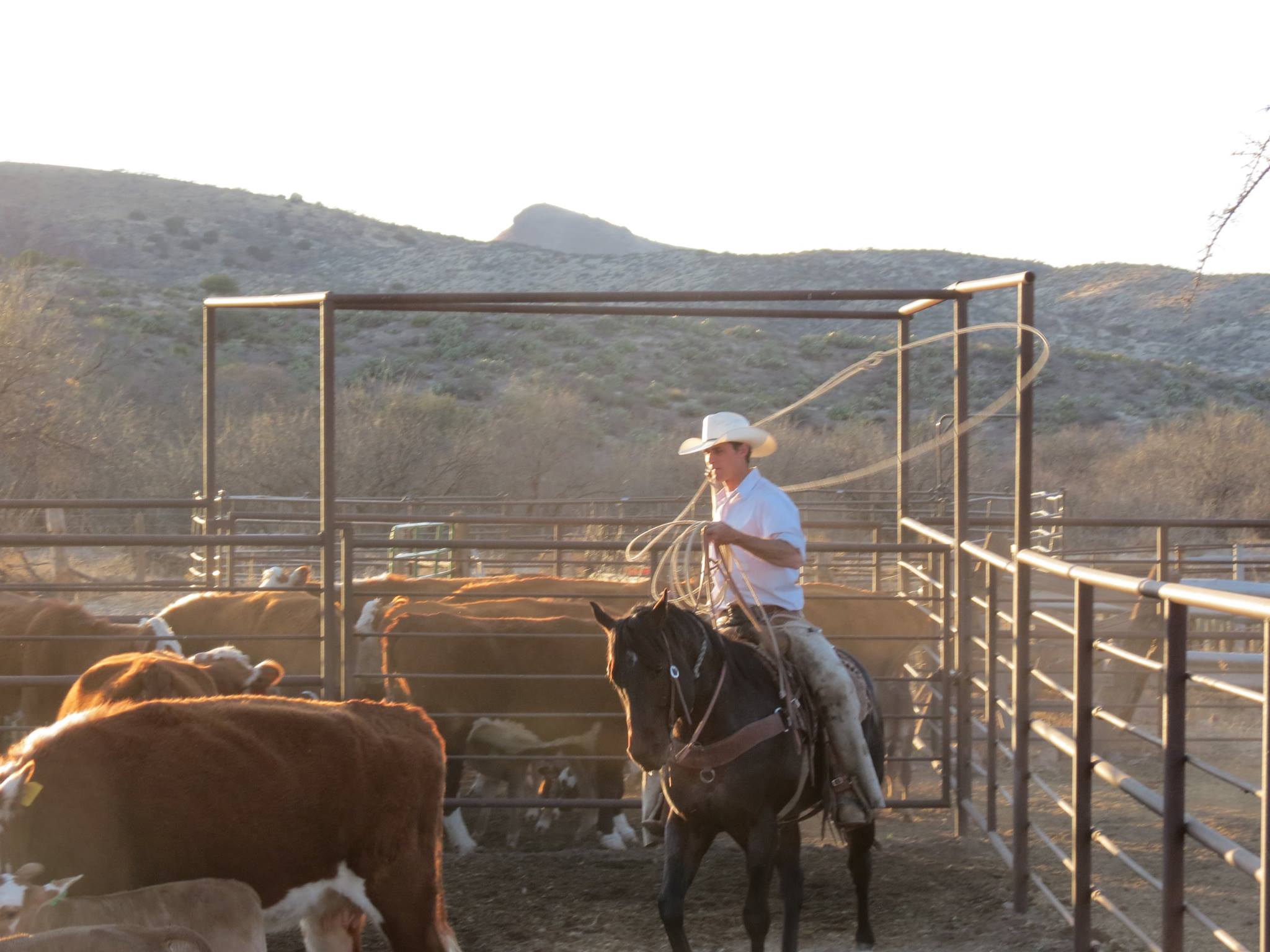 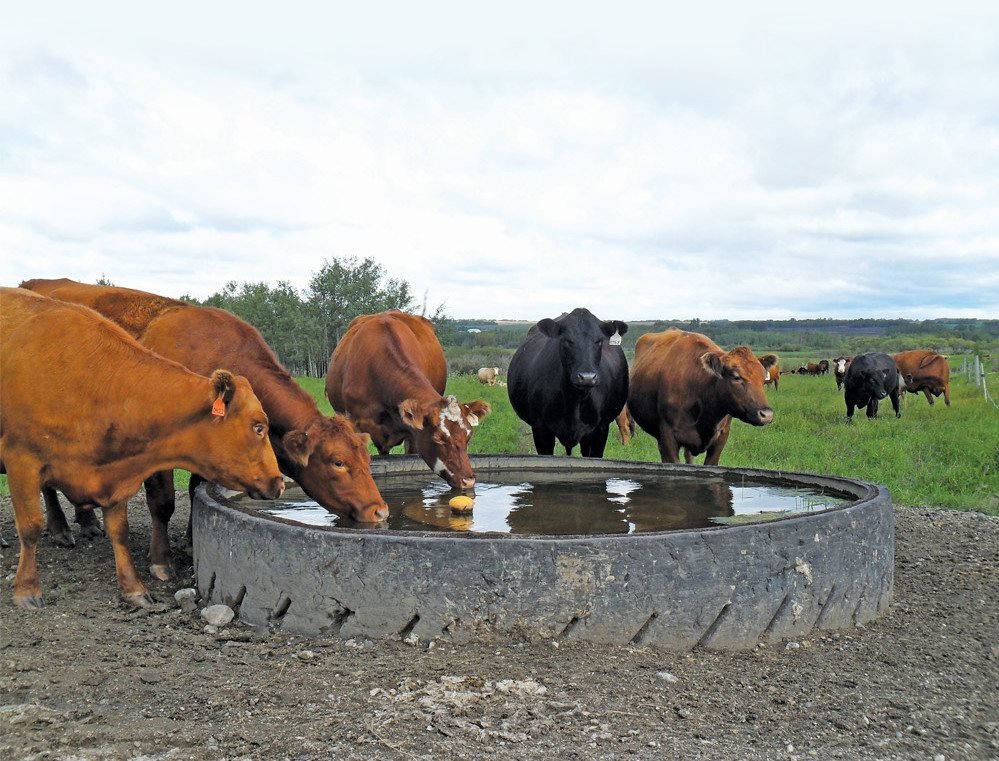 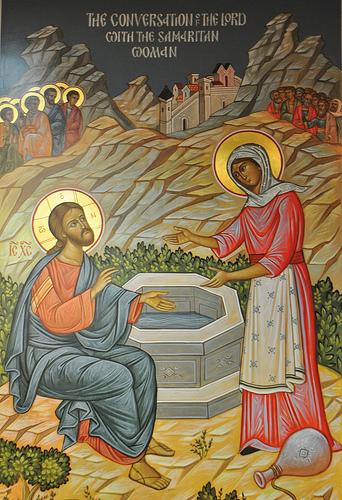